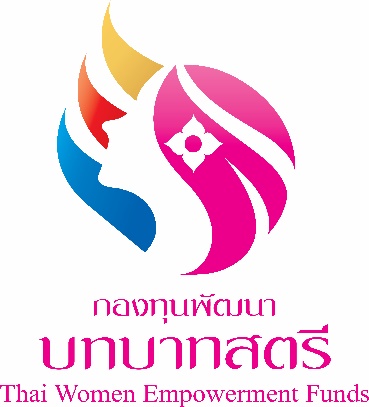 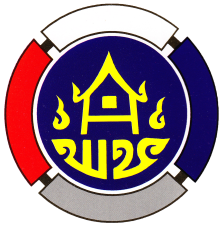 พระราชบัญญัติ ว่าด้วยการบริหารทุนหมุนเวียน พ.ศ. 2558
สำนักงานกองทุนพัฒนาบทบาทสตรี (สกส.) กรมการพัฒนาชุมชน
พระราชบัญญัติ ว่าด้วยการบริหารทุนหมุนเวียน  พ.ศ. 2558
สรุปสาระสำคัญที่เกี่ยวข้องกับกองทุนพัฒนาบทบาทสตรี
การดำเนินงานกองทุนอยู่ภายใต้ พ.ร.บ.ว่าด้วยการบริหารทุนหมุนเวียน พ.ศ. 2558
ทุนหมุนเวียนใดที่มีกฎหมายกำหนดบทบัญญัติในเรื่องใดไว้เป็นการเฉพาะแล้ว ให้การดำเนินงานของทุนหมุนเวียนนั้นเป็นไปตามที่กฎหมายกำหนดเว้นแต่ในกรณีที่กฎหมายมิได้บัญญัติไว้ให้นำบทบัญญัติแห่งพระราชบัญญัตินี้มาใช้บังคับ
มาตรา 5
สำนักงานกองทุนพัฒนาบทบาทสตรี (สกส.) กรมการพัฒนาชุมชน
พระราชบัญญัติ ว่าด้วยการบริหารทุนหมุนเวียน  พ.ศ. 2558
สรุปสาระสำคัญที่เกี่ยวข้องกับกองทุนพัฒนาบทบาทสตรี
คณะกรรมการนโยบายการบริหารทุนหมุนเวียน
คณะกรรมการนโยบายการบริหารทุนหมุนเวียน  ( 8 คน )  โดย มีรัฐมนตรีว่าการกระทรวงการคลัง เป็นประธาน       มีอธิบดีกรมบัญชีกลางเป็นกรรมการและเลขานุการ
มาตรา 7
- ปลัดกระทรวงการคลัง              เป็นรองประธาน - ผอ.สำนักงบประมาณ เลขาธิการคณะกรรมการพัฒนาการเศรษฐกิจฯ  
   ผู้ว่าการ ธ. แห่งประเทศไทย      เป็นกรรมการ   - กรรมการผู้ทรงคุณวุฒิ  3  คน (ครม. แต่งตั้ง)
 - ข้าราชการกรมบัญชีกลางที่อธิบดีฯแต่งตั้ง  เป็นผู้ช่วยเลขานุการ
สรุปสาระสำคัญที่เกี่ยวข้องกับกองทุนพัฒนาบทบาทสตรี
โครงสร้างการบริหารกองทุน
ให้หน่วยงานของรัฐที่มีทุนหมุนเวียนที่ไม่มีสถานะเป็นนิติบุคคลกำหนดโครงสร้างการบริหารทุนหมุนเวียนเพื่อรองรับการดำเนินงานด้านต่างๆ  ตามหลักเกณฑ์และแนวทางที่คณะกรรมการประกาศกำหนด
มาตรา 16
สำนักงานกองทุนพัฒนาบทบาทสตรี (สกส.) กรมการพัฒนาชุมชน
สรุปสาระสำคัญที่เกี่ยวข้องกับกองทุนพัฒนาบทบาทสตรี
การจัดทำแผนการดำเนินงานประจำปี
ให้ผู้บริหารทุนหมุนเวียนที่ไม่มีสถานะเป็นนิติบุคคลจัดทำแผนการดำเนินงานประจำปี  
      -เพื่อนำเสนอคณะกรรมการบริหารพิจารณาอนุมัติอย่างน้อยหกสิบวันก่อนวันเริ่มต้นปีบัญชีของทุกปี  
      -และให้ส่งกระทรวงการคลังอย่างน้อยสามสิบวันก่อนวันเริ่มต้นปีบัญชีของทุกปีเพื่อใช้ประกอบการกำกับดูแล  การบริหารทุนหมุนเวียนและติดตามการประเมินผลการดำเนินงาน
มาตรา 17
สำนักงานกองทุนพัฒนาบทบาทสตรี (สกส.) กรมการพัฒนาชุมชน
สรุปสาระสำคัญที่เกี่ยวข้องกับกองทุนพัฒนาบทบาทสตรี
มาตรา 18
คณะกรรมการบริหารทุนหมุนเวียน
ทุนหมุนเวียนให้มีคณะกรรมการบริหารทุนหมุนเวียนคณะหนึ่ง  ประกอบด้วย   1. หัวหน้าหน่วยงานของรัฐที่มีทุนหมุนเวียน            เป็นประธาน
   2. ผู้แทนกระทรวงการคลัง  ผู้แทนสำนักงบประมาณ  
       และผู้แทนหน่วยงาน                                   เป็นกรรมการ
   3. กรรมการผู้ทรงคุณวุฒิจำนวนไม่เกิน  3  คน       เป็นกรรมการ
    (ประธานกรรมการแต่งตั้งโดยความเห็นชอบของกระทรวงการคลัง)
   4. ผู้บริหารทุนหมุนเวียน                       เป็นกรรมการและเลขาฯ
สรุปสาระสำคัญที่เกี่ยวข้องกับกองทุนพัฒนาบทบาทสตรี
อำนาจหน้าที่ของคณะกรรมการบริหารทุนหมุนเวียน
มาตรา 21
(มาตรา 22) มีอำนาจแต่งตั้งอนุกรรมการเพื่อปฏิบัติการตามที่คณะกรรมการบริหารมอบหมาย
1. กำหนดนโยบาย  กำกับดูแลการบริหารจัดการ  และติดตามการ     ดำเนินงานให้เป็นไปตามวัตถุประสงค์ของทุนหมุนเวียน2. กำหนดข้อบังคับว่าด้วยการบริหารงานบุคคล  การเงิน  การพัสดุ     ตลอดจนการกำหนดค่าตอบแทน สิทธิประโยชน์หรือสวัสดิการต่างๆ    ของผู้บริหารทุนหมุนเวียน  พนักงาน  และลูกจ้างให้สอดคล้องกับ   มาตรฐานที่คณะกรรมการกำหนด3. พิจารณาอนุมัติแผนการดำเนินงานประจำปี4. แต่งตั้งผู้บริหารทุนหมุนเวียน
สำนักงานกองทุนพัฒนาบทบาทสตรี (สกส.) กรมการพัฒนาชุมชน
สรุปสาระสำคัญที่เกี่ยวข้องกับกองทุนพัฒนาบทบาทสตรี
ผู้บริหารทุนหมุนเวียน  พนักงาน และลูกจ้าง
มาตรา 24
ให้คณะกรรมการบริหารแต่งตั้งผู้บริหารทุนหมุนเวียนทำหน้าที่บริหารทุนหมุนเวียนให้เป็นไปตามวัตถุประสงค์ของทุนหมุนเวียน
สำนักงานกองทุนพัฒนาบทบาทสตรี (สกส.) กรมการพัฒนาชุมชน
สรุปสาระสำคัญที่เกี่ยวข้องกับกองทุนพัฒนาบทบาทสตรี
มาตรา 25
ผู้บริหารทุนหมุนเวียน  พนักงาน และลูกจ้าง
กรณีที่ผู้บริหารทุนหมุนเวียนมิใช่เจ้าหน้าที่ในหน่วยงานเจ้าของทุนหมุนเวียน ให้การดำรงตำแหน่ง การพ้นจากตำแหน่ง และเงื่อนไขการจ้างเป็นไปตามข้อบังคับที่คณะกรรมการบริหารกำหนด
สำนักงานกองทุนพัฒนาบทบาทสตรี (สกส.) กรมการพัฒนาชุมชน
สรุปสาระสำคัญที่เกี่ยวข้องกับกองทุนพัฒนาบทบาทสตรี
มาตรา 26
ผู้บริหารทุนหมุนเวียน  พนักงาน และลูกจ้าง
การกำหนดตำแหน่ง คุณสมบัติของตำแหน่ง        อัตราเงินเดือน  ค่าตอบแทน  อำนาจหน้าที่       ระยะเวลาการจ้าง  การประเมินผลการปฏิบัติงาน      และการเลิกจ้างพนักงานและลูกจ้างให้เป็นไปตาม    ข้อบังคับที่คณะกรรมการบริหารกำหนด
สำนักงานกองทุนพัฒนาบทบาทสตรี (สกส.) กรมการพัฒนาชุมชน
สรุปสาระสำคัญที่เกี่ยวข้องกับกองทุนพัฒนาบทบาทสตรี
มาตรา 27
การบัญชีและการตรวจสอบ
ให้คณะกรรมการบริหารวางและรักษาไว้ซึ่งระบบบัญชีที่เหมาะสมเพื่อให้สามารถจัดรายงานการเงิน  แสดงฐานะทางการเงิน  และผลการดำเนินงานของทุนหมุนเวียนได้อย่างถูกต้องตามหลักการบัญชีที่รับรองโดยทั่วไป
สำนักงานกองทุนพัฒนาบทบาทสตรี (สกส.) กรมการพัฒนาชุมชน
สรุปสาระสำคัญที่เกี่ยวข้องกับกองทุนพัฒนาบทบาทสตรี
มาตรา 28
การบัญชีและการตรวจสอบ
ให้คณะกรรมการบริหารจัดทำรายงานการเงินของทุนหมุนเวียนส่งผู้สอบบัญชีภายใน 60 วันนับแต่สิ้นปีบัญชี
สำนักงานกองทุนพัฒนาบทบาทสตรี (สกส.) กรมการพัฒนาชุมชน
สรุปสาระสำคัญที่เกี่ยวข้องกับกองทุนพัฒนาบทบาทสตรี
มาตรา 29
การบัญชีและการตรวจสอบ
ให้ สตง. หรือบุคคลที่ สตง. ให้ความเห็นชอบเป็นผู้สอบบัญชีของทุนหมุนเวียน  และให้ทำการตรวจสอบรับรองบัญชีและการเงินทุกประเภทของทุนหมุนเวียนทุกรอบปีบัญชี                   ให้ผู้สอบบัญชีของทุนหมุนเวียนทำรายงานการสอบบัญชีเสนอต่อคณะกรรมการบริหารภายใน 150 วันนับแต่วันสิ้นปีบัญชี
ให้คณะกรรมการนำส่งรายงานการเงินพร้อมด้วยรายงานการสอบบัญชีของผู้สอบบัญชีต่อกระทรวงการคลังภายใน 30 วันนับแต่วันที่ได้รับรายงานจากผู้สอบบัญชี
สรุปสาระสำคัญที่เกี่ยวข้องกับกองทุนพัฒนาบทบาทสตรี
การประเมินผล
มาตรา 31
ให้กรมบัญชีกลางมีหน้าที่ประเมินผลการดำเนินงานทุนหมุนเวียนเป็นประจำทุกปี
สำนักงานกองทุนพัฒนาบทบาทสตรี (สกส.) กรมการพัฒนาชุมชน
สรุปสาระสำคัญที่เกี่ยวข้องกับกองทุนพัฒนาบทบาทสตรี
มาตรา 38
การรวมหรือยกเลิกทุนหมุนเวียน
คณะกรรมการมีอำนาจรวมหรือยุบเลิกทุนหมุนเวียนได้ตามหลักเกณฑ์ที่กำหนดใน พ.ร.บ. โดยได้รับอนุมัติจากคณะรัฐมนตรี
สำนักงานกองทุนพัฒนาบทบาทสตรี (สกส.) กรมการพัฒนาชุมชน
สรุปสาระสำคัญที่เกี่ยวข้องกับกองทุนพัฒนาบทบาทสตรี
มาตรา 39
การรวมหรือยกเลิกทุนหมุนเวียน
การรวมทุนหมุนเวียน ให้กระทำได้เมื่อทุนหมุนเวียนที่จะรวมกันนั้นมีวัตถุประสงค์เดียวกันหรือสามารถดำเนินการร่วมกันได้  และจะต้องไม่มีผลเป็นการขยายวัตถุประสงค์เกินกว่าวัตถุประสงค์เดิมของทุนหมุนเวียนที่นำมารวมกันนั้น
       การรวมทุนหมุนเวียนอาจเป็นการรวมกับทุนหมุนเวียนในทุนหมุนเวียนหนึ่งหรือรวมกันเป็นทุนหมุนเวียนใหม่ก็ได้
สำนักงานกองทุนพัฒนาบทบาทสตรี (สกส.) กรมการพัฒนาชุมชน
สรุปสาระสำคัญที่เกี่ยวข้องกับกองทุนพัฒนาบทบาทสตรี
มาตรา 42
การรวมหรือยกเลิกทุนหมุนเวียน (ต่อ)
เมื่อคณะรัฐมนตรีมีมติอนุมัติให้รวมทุนหมุนเวียนใด  ให้มีผลเป็นการโอนทรัพย์สิน  หนี้สิน  ภาระผูกพัน  สิทธิ  หน้าที่  พนักงานและลูกจ้างของทุนหมุนเวียนเดิมไปเป็นทุนหมุนเวียนที่คงอยู่ภายหลังการรวมทุนหมุนเวียนหรือของทุนหมุนเวียนใหม่  เว้นแต่ในกรณีที่ทุนหมุนเวียนใดจัดตั้งขึ้นโดยกฎหมายเฉพาะ  ให้ดำเนินการยกเลิกหรือแก้ไขเพิ่มเติมกฎหมายเพื่อรวมทุนหมุนเวียนนั้น
สำนักงานกองทุนพัฒนาบทบาทสตรี (สกส.) กรมการพัฒนาชุมชน
สรุปสาระสำคัญที่เกี่ยวข้องกับกองทุนพัฒนาบทบาทสตรี
มาตรา 45
บทเฉพาะกาล
ในระหว่างที่ไม่มีข้อบังคับ  ประกาศ  และหลักเกณฑ์เกี่ยวกับทุนหมุนเวียนตาม พ.ร.บ. ให้นำกฎ  ข้อบังคับ  ประกาศ  ระเบียบ  และหลักเกณฑ์เกี่ยวกับทุนหมุนเวียนซึ่งใช้บังคับอยู่ในวันที่ พ.ร.บ. ใช้บังคับ  มาใช้บังคับไปพลางก่อน  เท่าที่ไม่ขัดหรือแย้งกับ พ.ร.บ. จนกว่าจะได้ออกข้อบังคับ  ประกาศ  และหลักเกณฑ์เกี่ยวกับทุนหมุนเวียนตาม พ.ร.บ. ซึ่งต้องดำเนินการภายในเวลาไม่เกิน 2 ปีนับแต่วันที่ พ.ร.บ. ใช้บังคับ
สำนักงานกองทุนพัฒนาบทบาทสตรี (สกส.) กรมการพัฒนาชุมชน
สรุปสาระสำคัญที่เกี่ยวข้องกับกองทุนพัฒนาบทบาทสตรี
มาตรา 47
บทเฉพาะกาล
ผู้บริหารทุนหมุนเวียน  พนักงาน  และลูกจ้างตามสัญญาจ้างซึ่งปฏิบัติหน้าที่อยู่ใน พ.ร.บ. ใช้บังคับ  ปฏิบัติหน้าที่ต่อไปได้จนกว่าสัญญาจ้างจะสิ้นสุด
สำนักงานกองทุนพัฒนาบทบาทสตรี (สกส.) กรมการพัฒนาชุมชน
สวัสดี
สำนักงานกองทุนพัฒนาบทบาทสตรี (สกส.) กรมการพัฒนาชุมชน